Viruses: Cassava Brown Streak Virus (Potyvirus)and Cassava Mosaic Virus (Geminivirus)
Cassava aka Yuca/Manioc
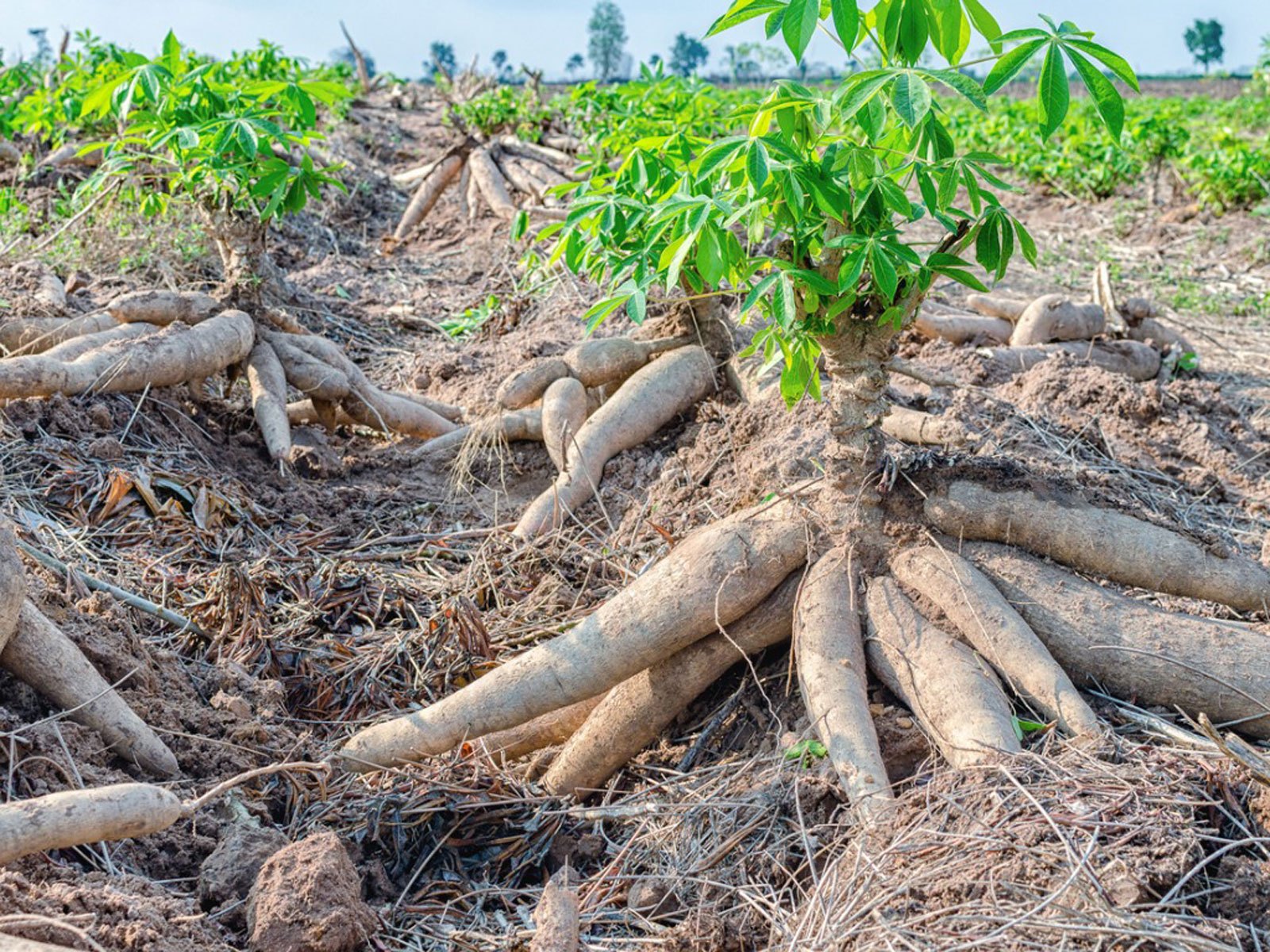 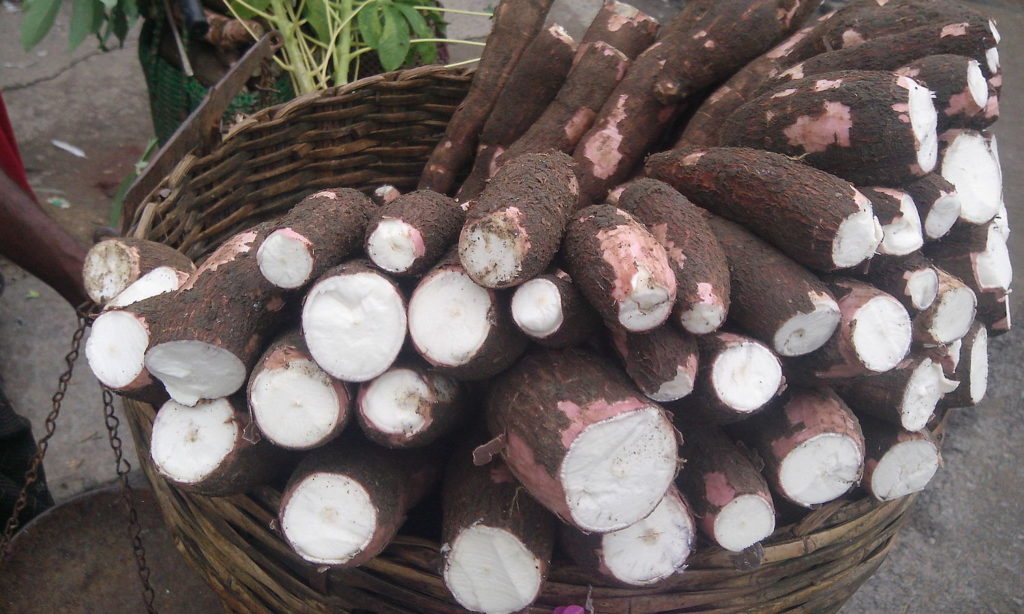 [Speaker Notes: Nigeria is the high yielding country in West Africa]
Cassava aka Yuca/Manioc
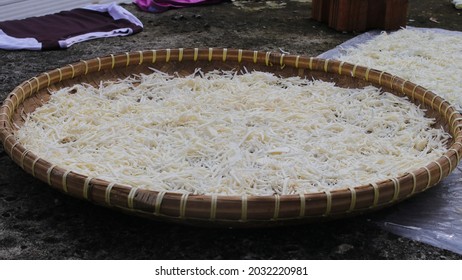 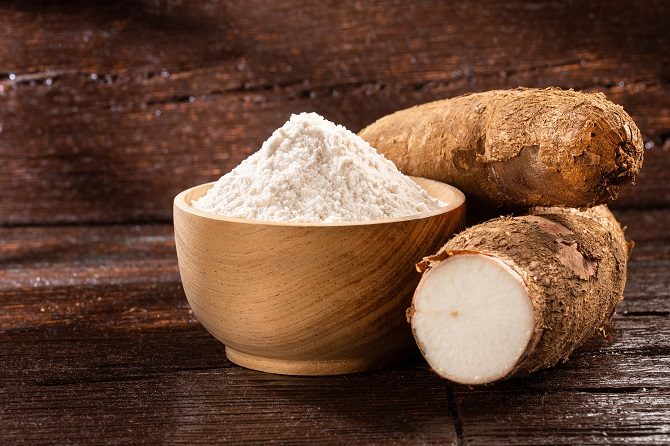 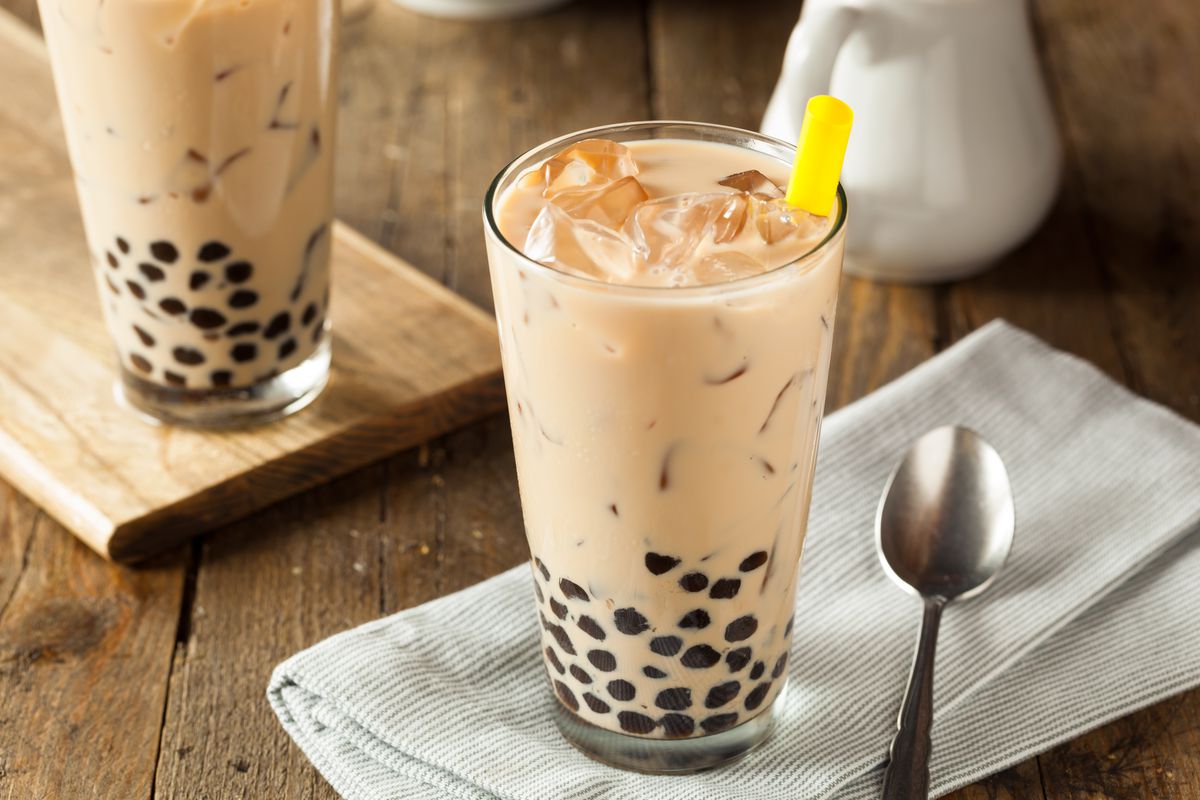 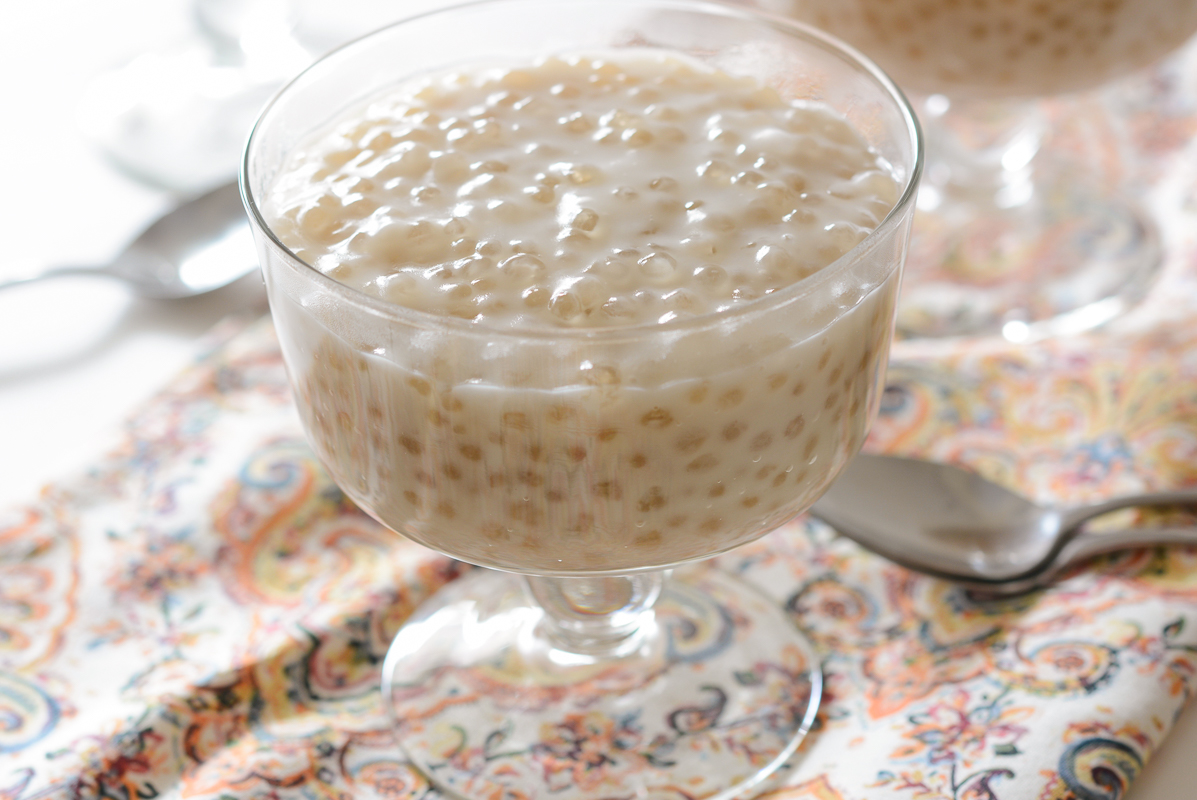 [Speaker Notes: Nigeria is the high yielding country in West Africa]
Plant Virology via Two Cassava Viruses:
Cassava Mosaic Virus (CMV)

Cassava Brown Streak Virus (CBSV)
Virology 101
How viruses replicate
How viruses move systemically
Host defenses against viruses
How viruses transmit
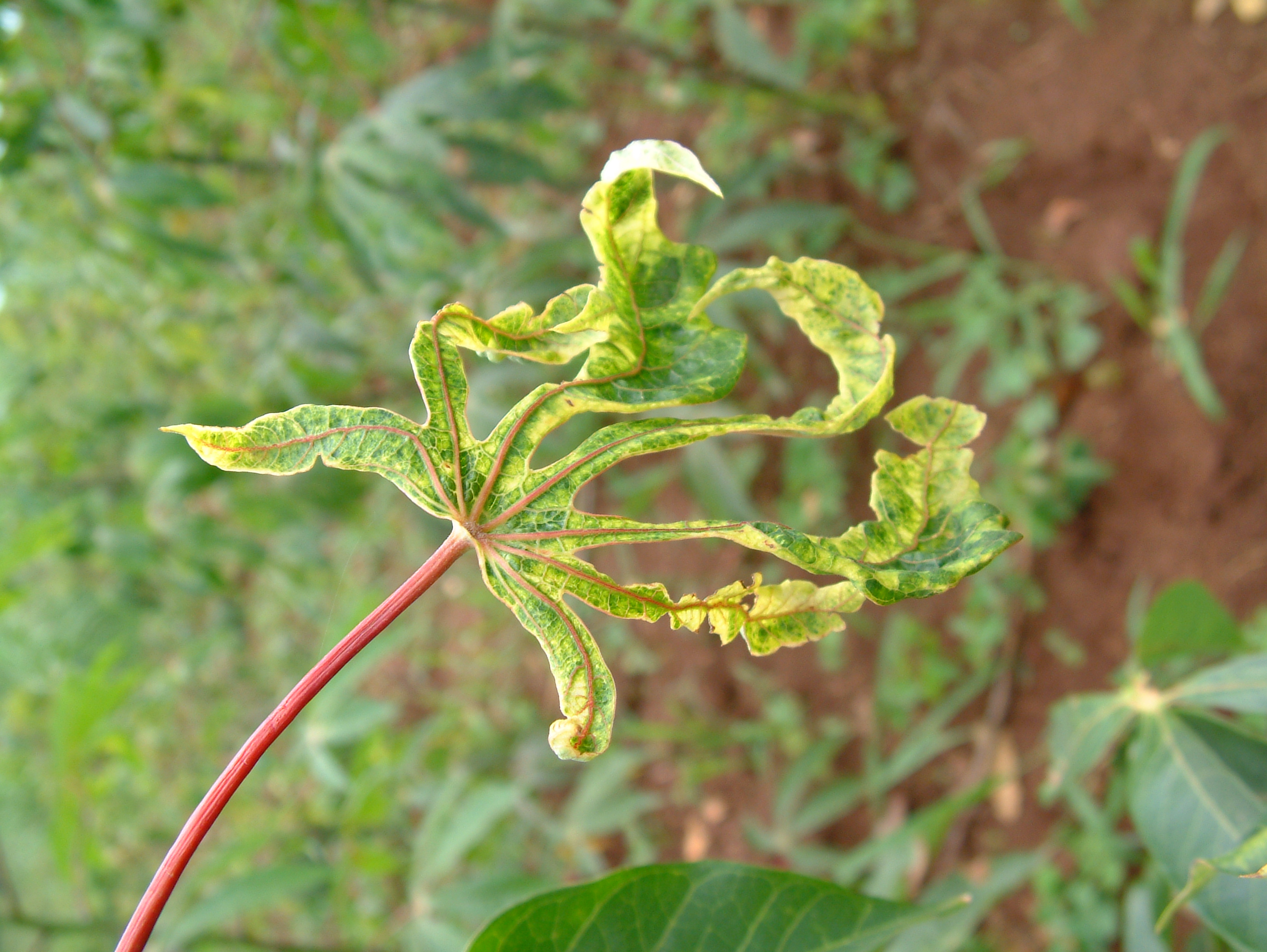 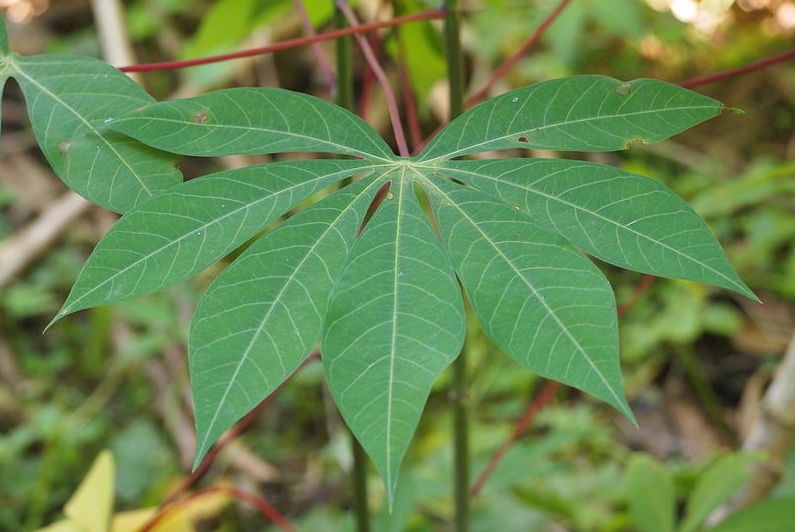 [Speaker Notes: Apparently there is a related “Uganda CBSV” UCBSV.]
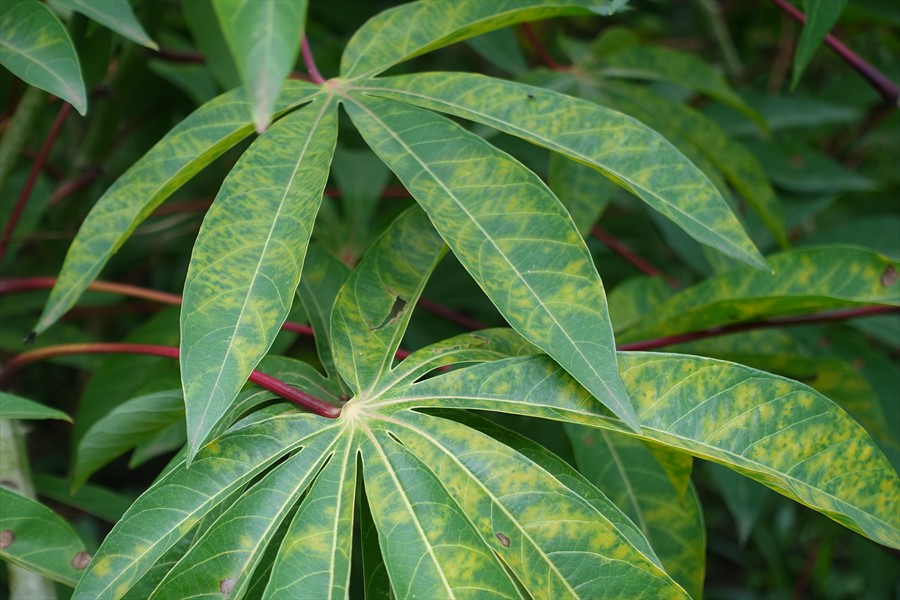 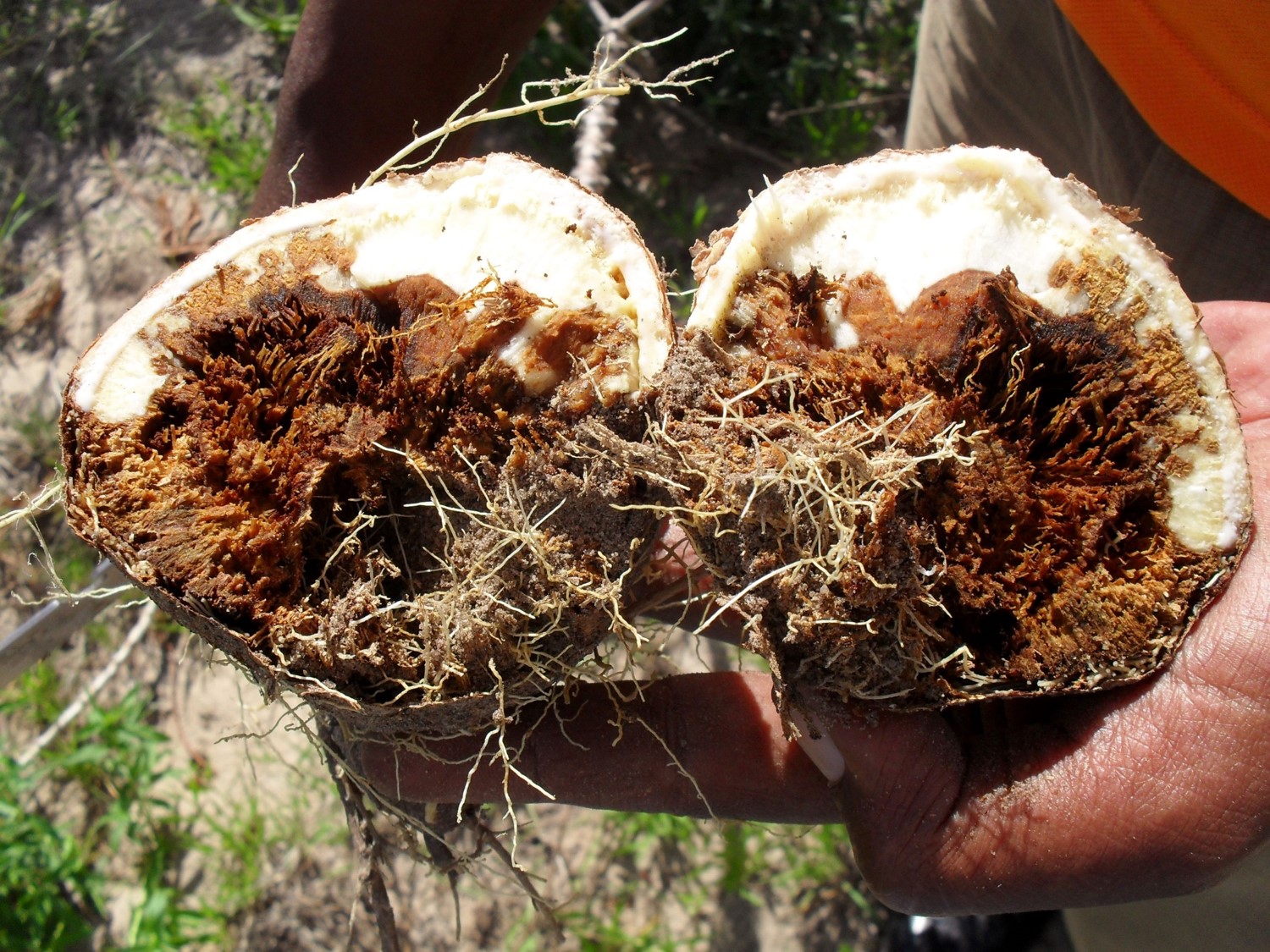 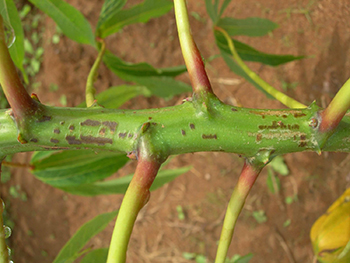 [Speaker Notes: Apparently there is a related “Uganda CBSV” UCBSV.]
CMV: Cassava Mosaic Virus
CBSV: Cassava Brown Streak Virus
Family
Genome
Shape
Genome size
Genome organization & Replication: Geminiviruses (ssDNA)
Genome organization/expression: Potyviruses ssRNA(+)
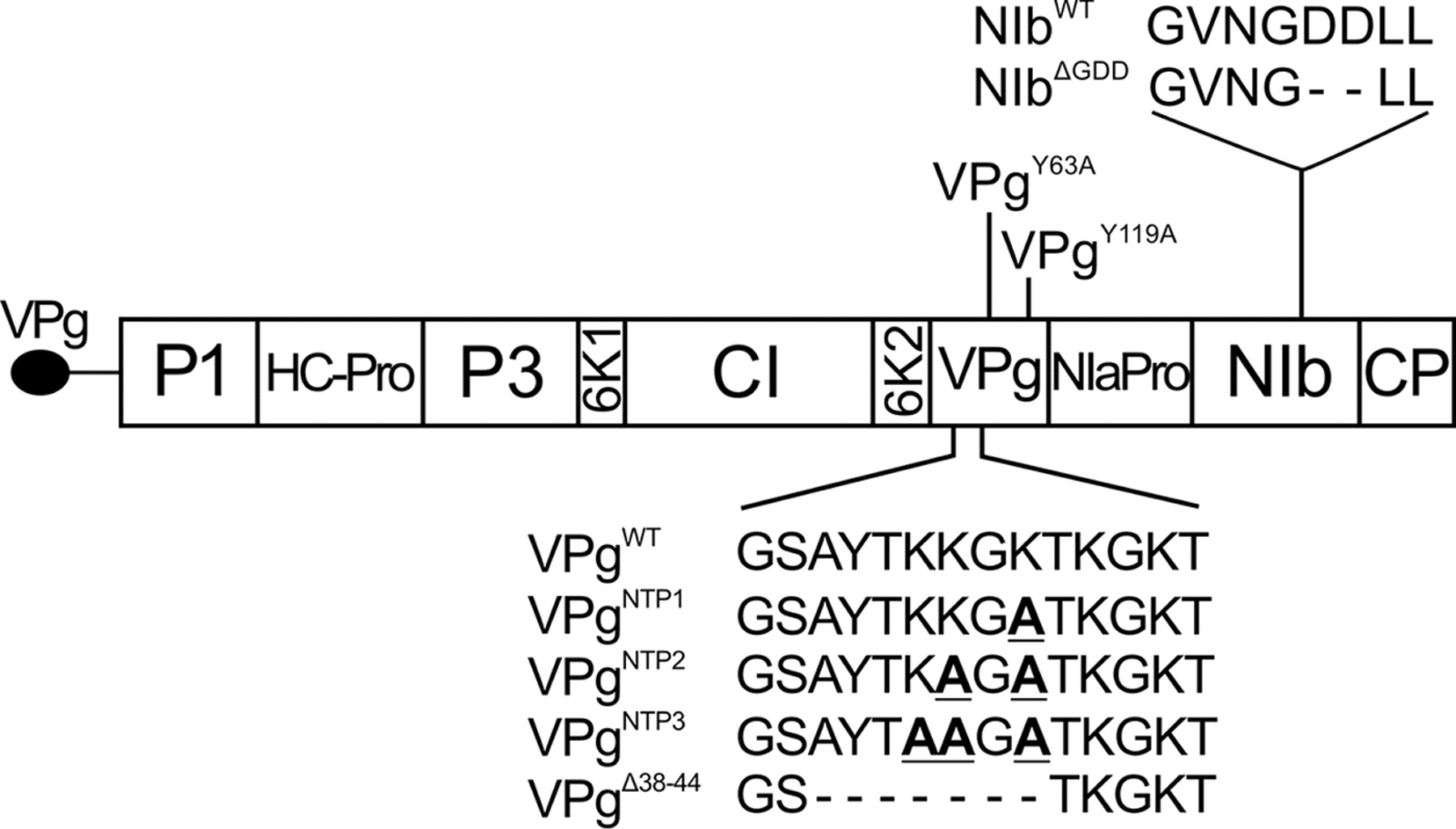 Genome replication: Potyviruses ssRNA(+)
Cell-Cell Movement:
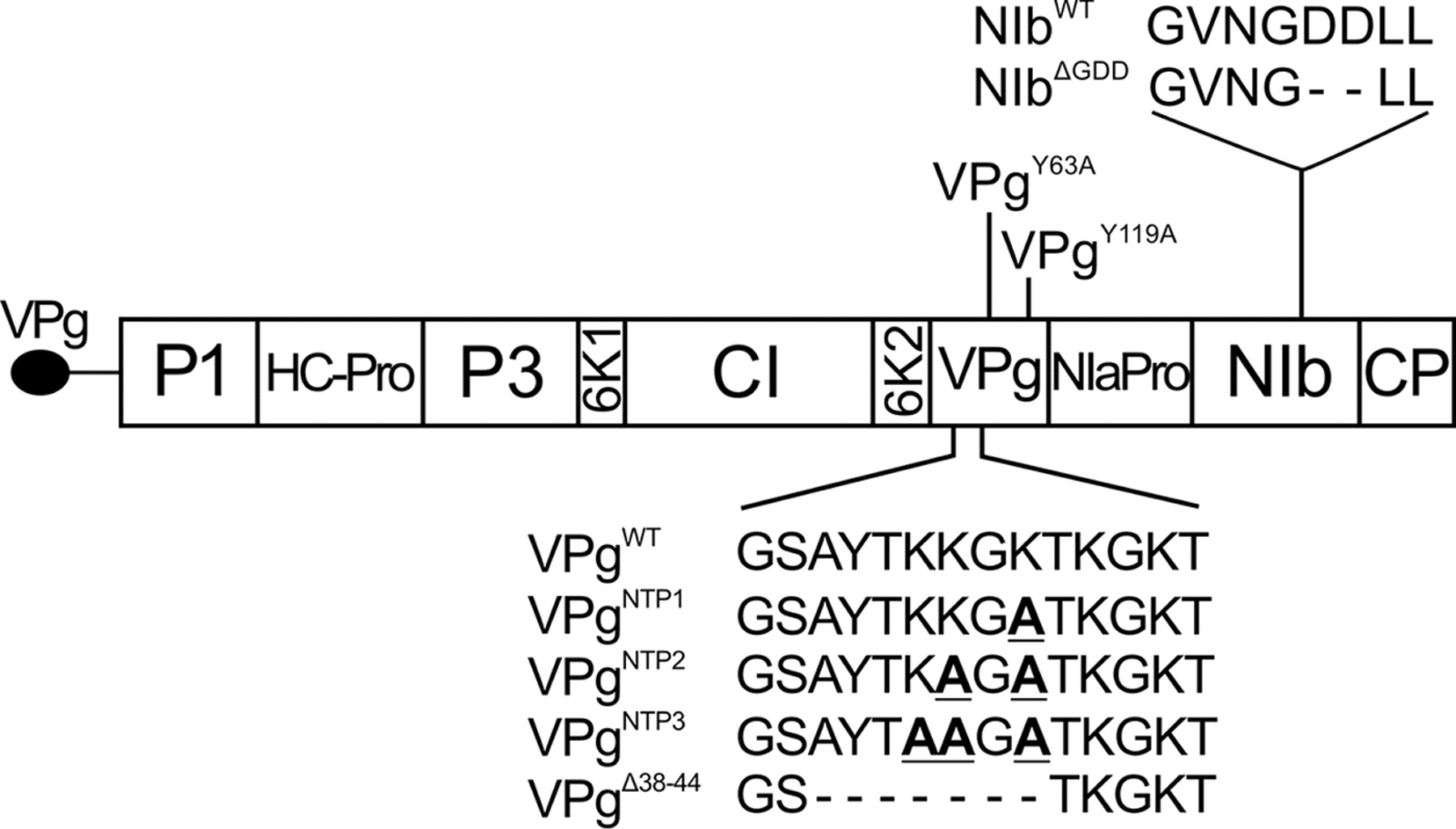 Systemic Movement
Plant defense: RNA interference
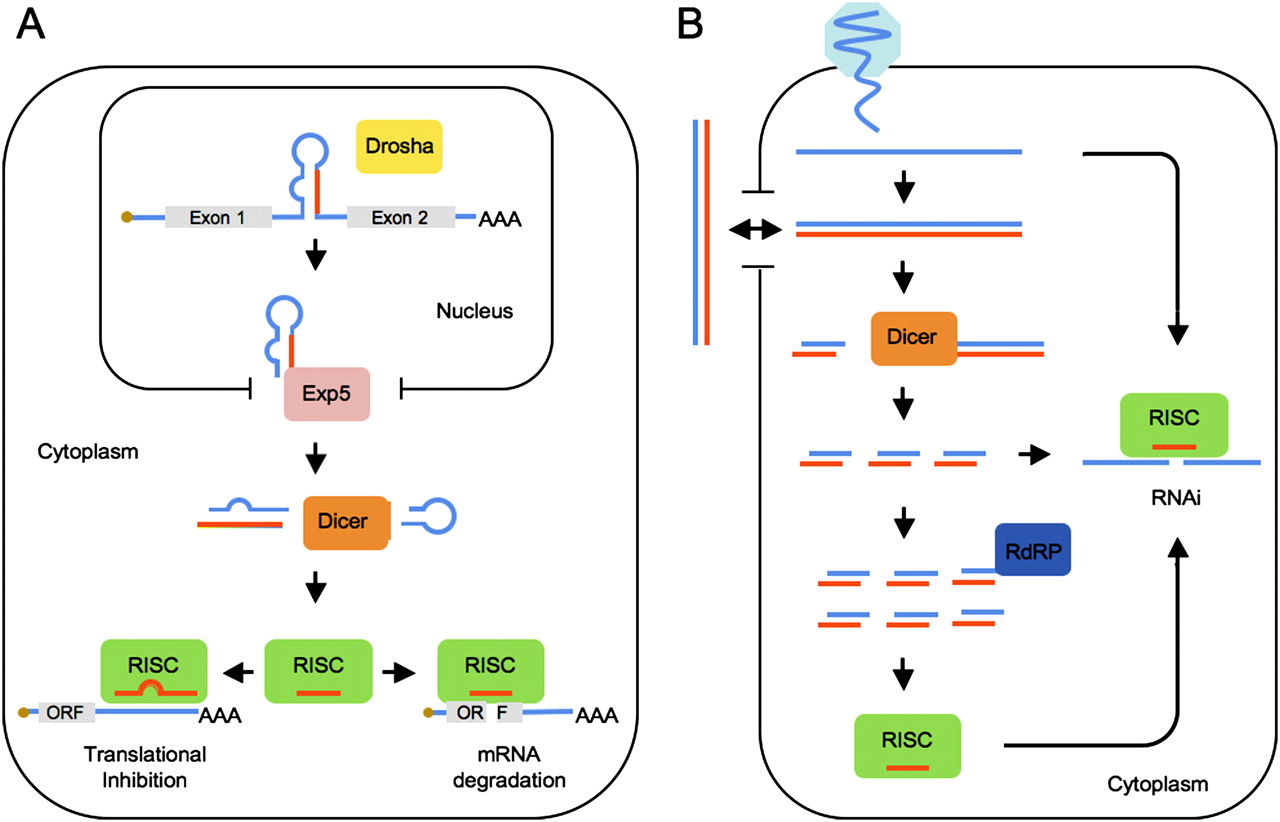 Viral-counter-defense
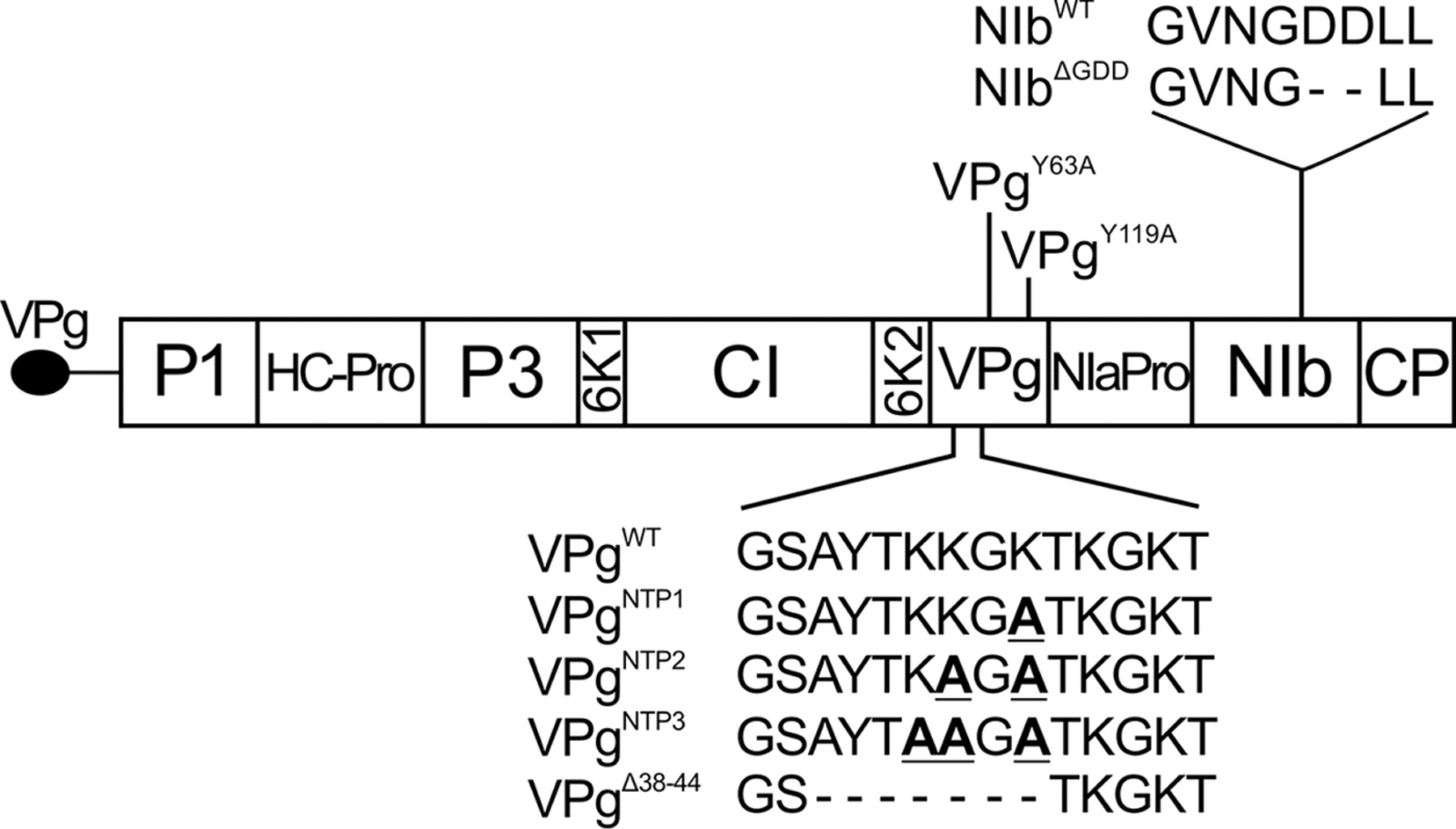 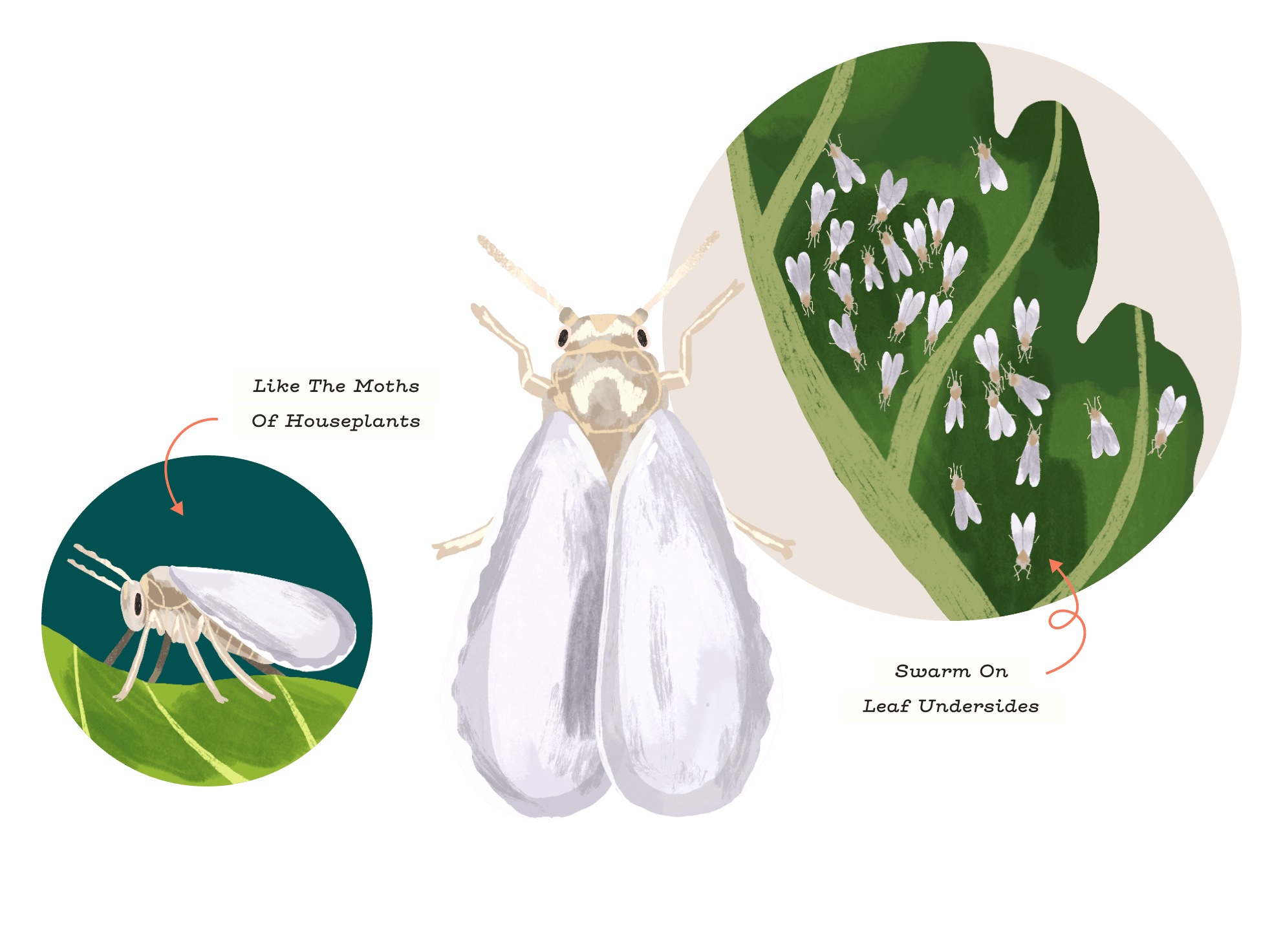 Ecology: Transmission
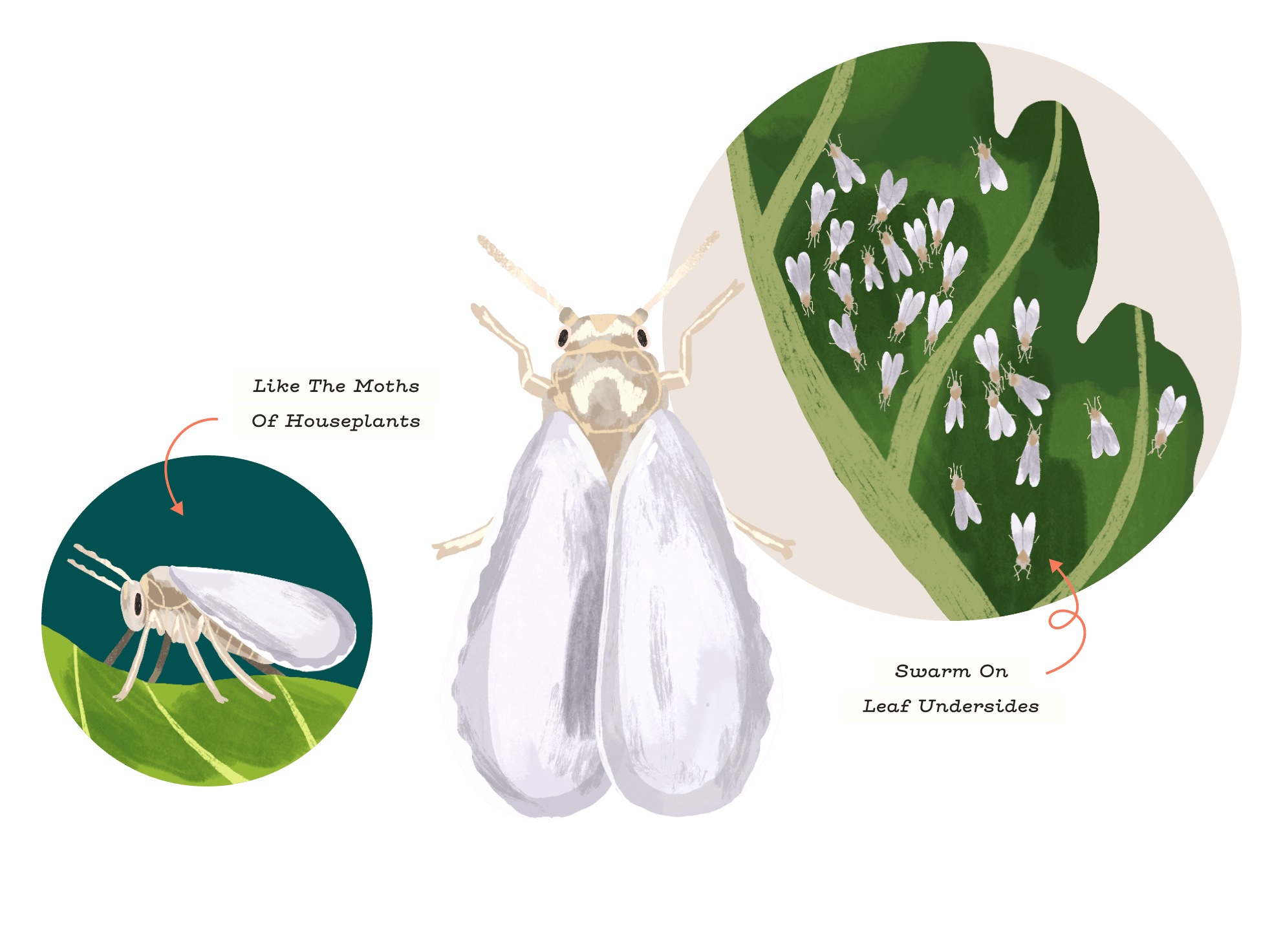 CMV
CBSV
[Speaker Notes: Apparently there is a related “Uganda CBSV” UCBSV.]
Non-persistent Insect-vectored pathogens (CMV)
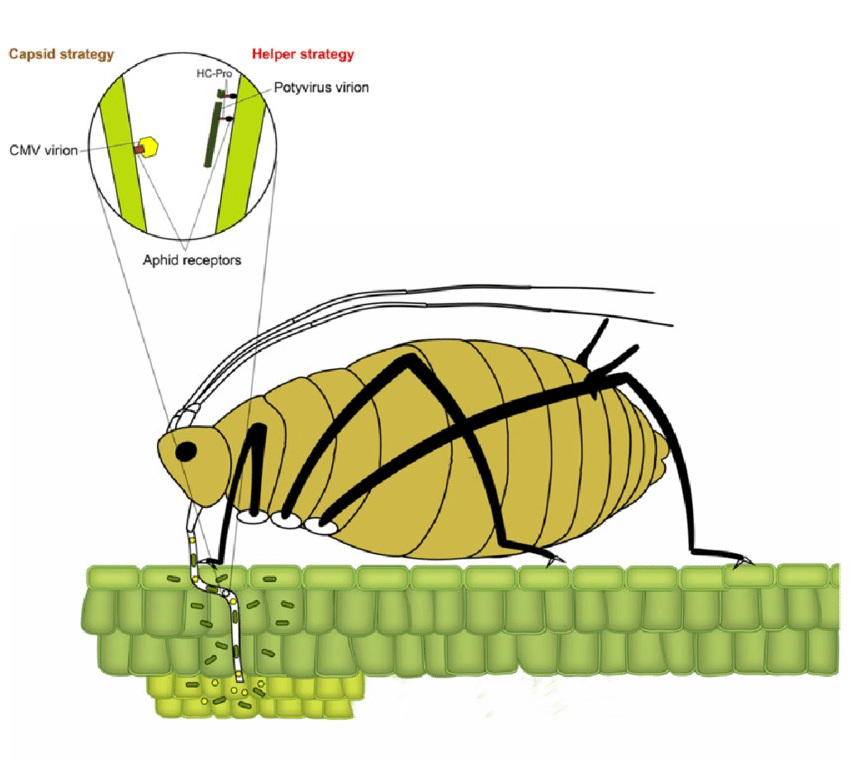 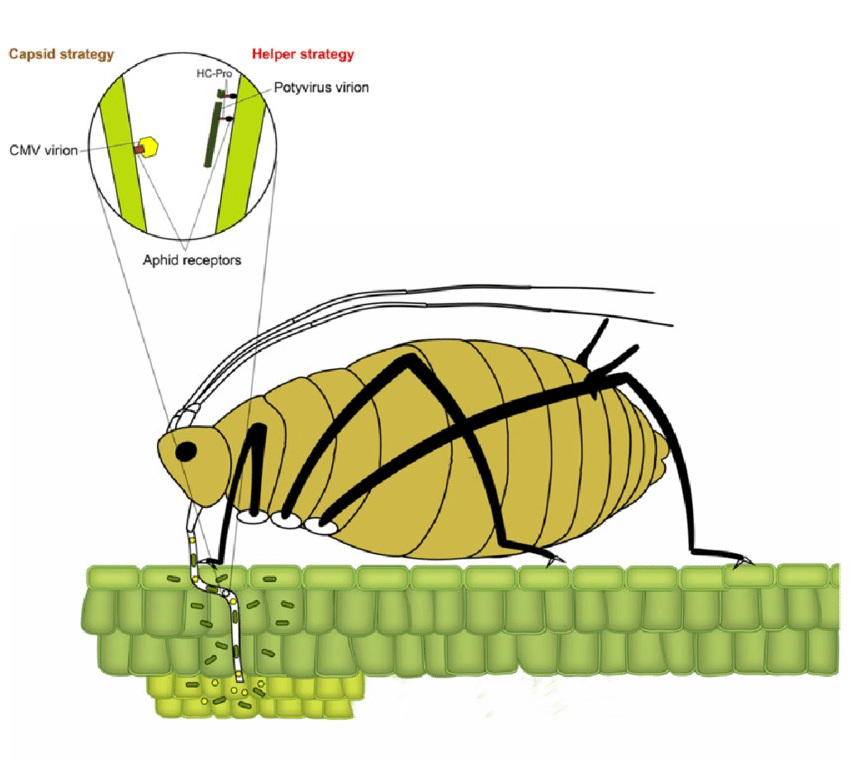 [Speaker Notes: Apparently there is a related “Uganda CBSV” UCBSV.]
Persistent, circulative Insect-vectored pathogens (CBSV)
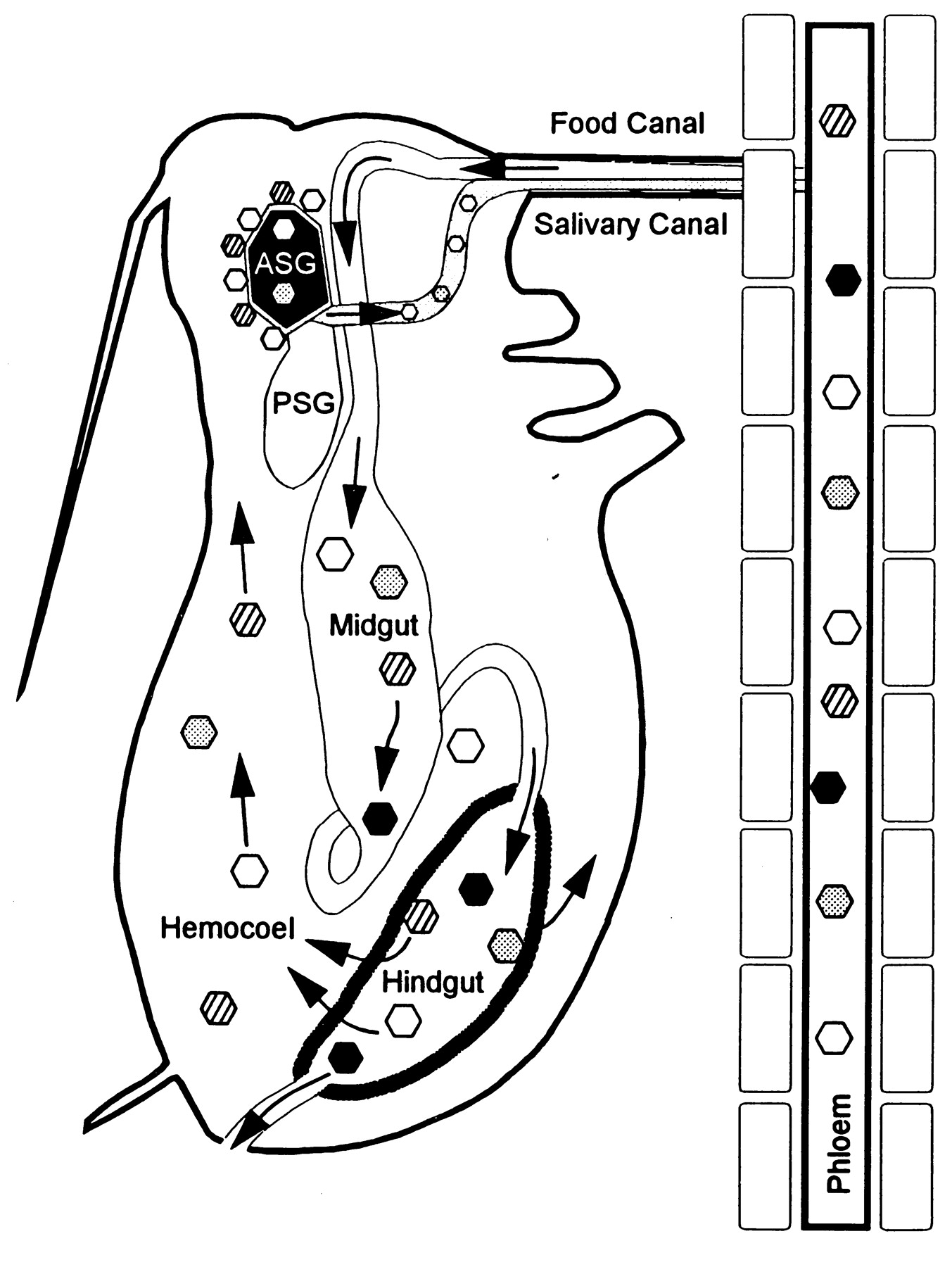 [Speaker Notes: Apparently there is a related “Uganda CBSV” UCBSV.]
Biogeography of Cassava & High-impact viruses
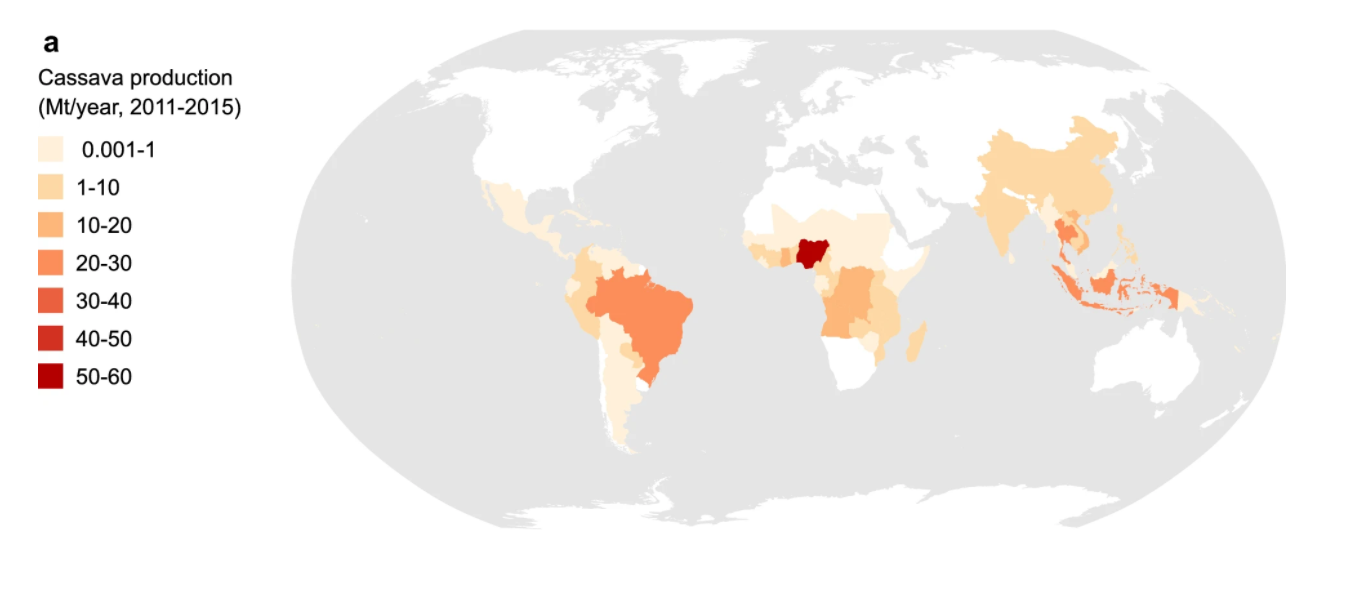 Cassava Production
Mt=Megaton
[Speaker Notes: Nigeria is the high yielding country in West Africa

https://environmentalevidencejournal.biomedcentral.com/articles/10.1186/s13750-018-0142-2]
Cassava virus timeline
CMV: Widespread in Africa/India
1900-2000s:

CBSV:
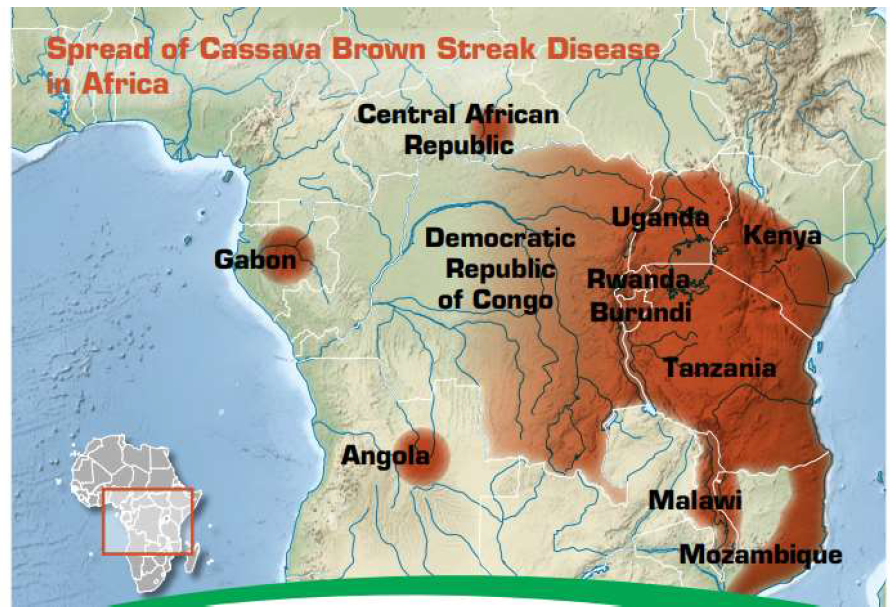 [Speaker Notes: Nigeria is the high yielding country in West Africa]
Please read the paper’s title.
Is any jargon unclear?
What will we learn about from this paper?
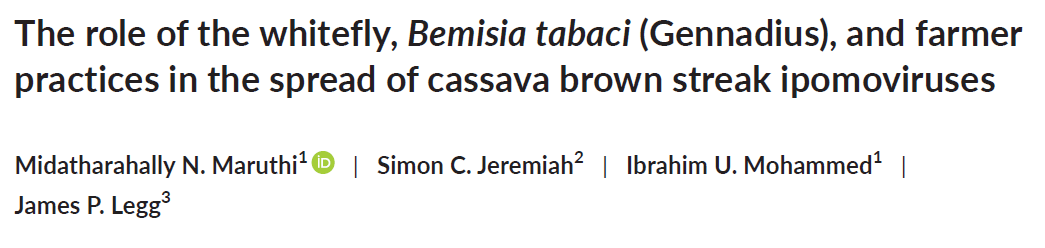 Please read the Abstract.
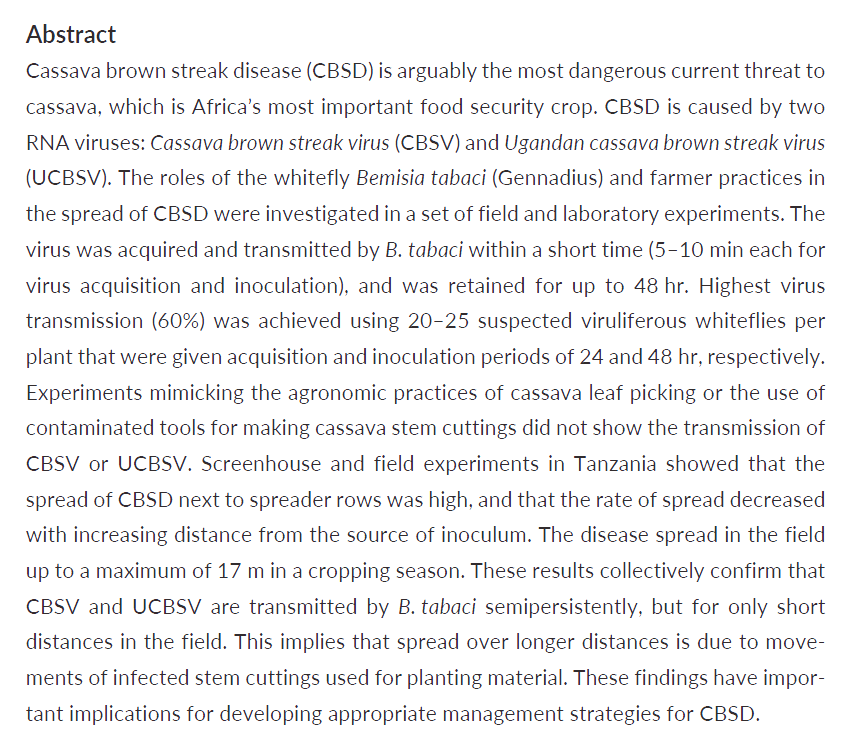 Is any jargon unclear?

What will we learn about from this paper?